Who was paul revere?
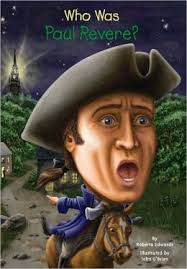 By: Roberta  Edwards
Made by: Isabel Harrison
A little about Paul Revere’s childhood.
Paul Revere was born on January 1st 1735 in Boston , Massachusetts. His father’s name was Apollos Rivoire.
Who was Paul Revere?
Paul Revere was a boy who liked having money in his pocket. At fifteen he came up with a smart idea for a business. Near his family’s home in Boston, Massachusetts , was the Old North Church. It was sometimes called Eight Bells Church because of its eight huge brass bells . Paul figured that the church might need extra bell ringers. He was right. The church agreed to pay Paul and six other friends three shillings a week. Shillings are British money made from silver. Bell ringers pulled ropes on the bells to move them .
What was the point of the book?
The point of the book was to teach children about Paul Revere and what he did in his life time . The most important thing is that it teaches and helps kids learn about him better.
How he saved a lot of people
Paul Revere  saved a lot of people by warning that the British were coming, but he put his life in danger to save  his family and most of the colonists. Unfortunately some of them got wounded , badly injured ,or died sadly from the battle.
How Paul got out of going to jail
Paul was on the way to  Lexington when he got spotted by two British soldiers on horse back. But Paul managed to fly by them on his horse named Brown Beauty. After a little rest and a quick meal, he and William Dawes started out for Concord. About half way there, he was surrounded by twelve British officers. One told him “If you attempt to run, we will blow your brains out.” A British soldier led Brown Beauty away . Paul never saw the horse again. Instead of arresting him the soldiers rode of. They probably thought getting to Concord was more important than dealing with him.
What the Author did to make this book good
The Author used good vocabulary such as: Apprentice, master. Roberta wrote the book on interesting people [ my opinion] . They put good detail in the books. Most importantly they used capital letters . To be a good writer you have to use capital letters.